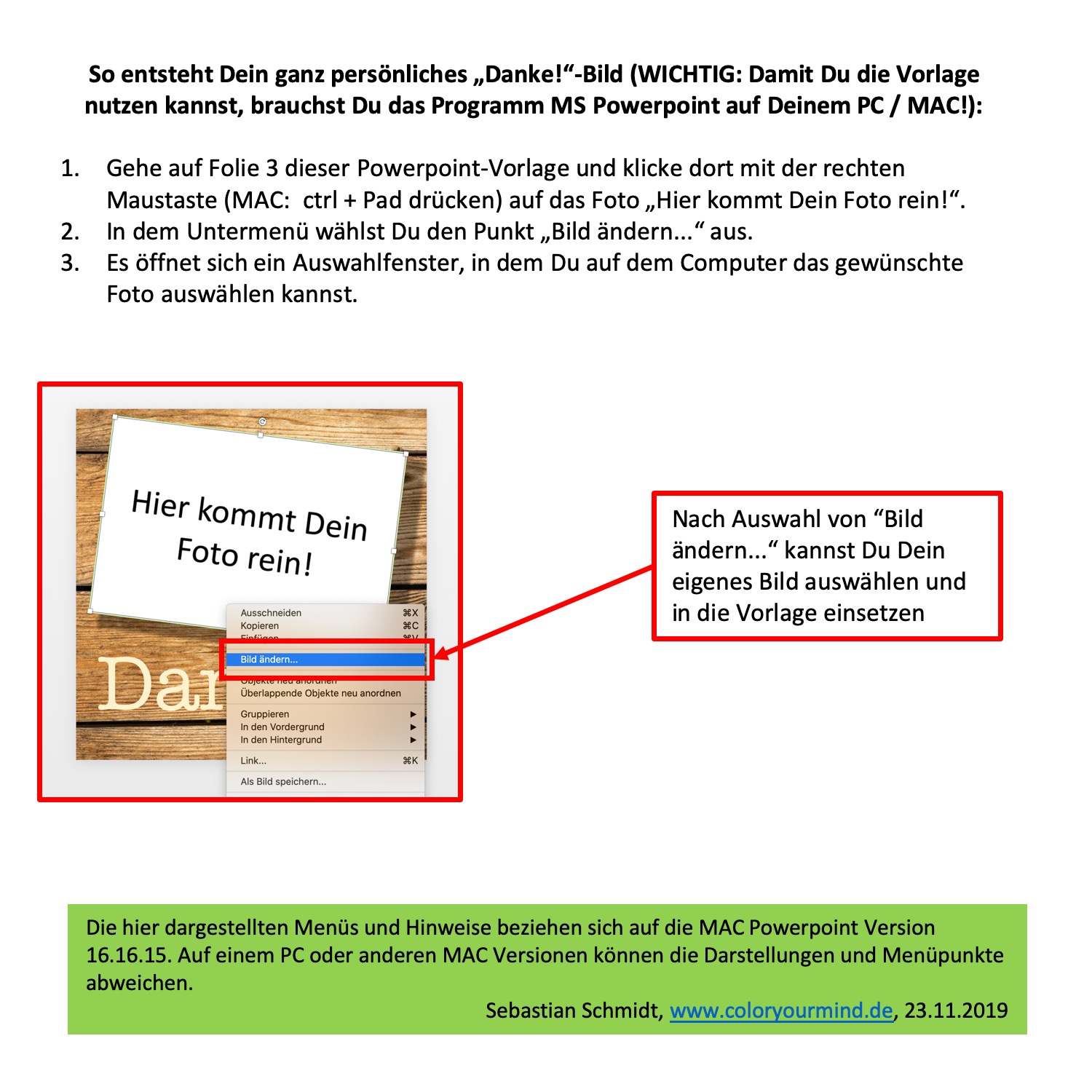 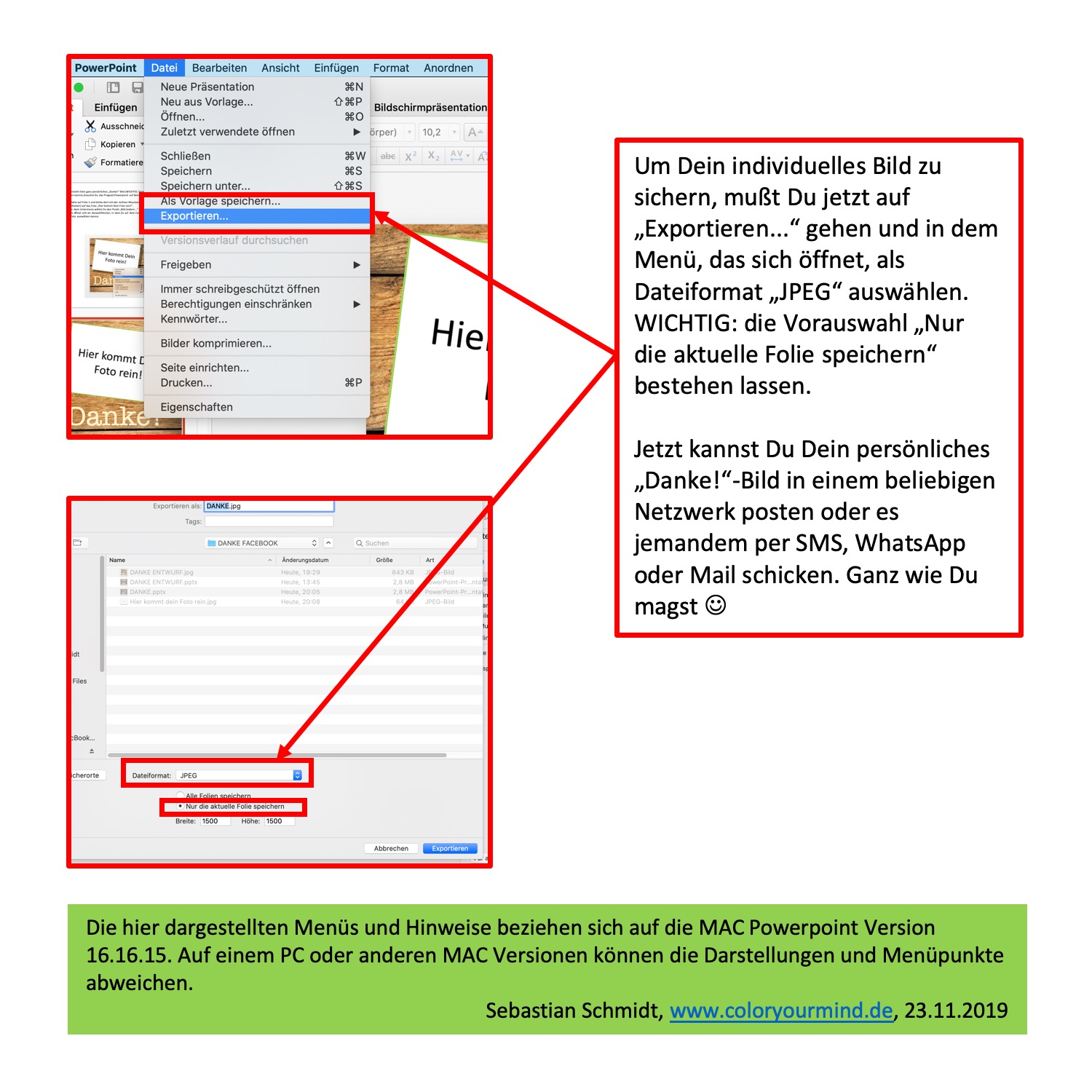 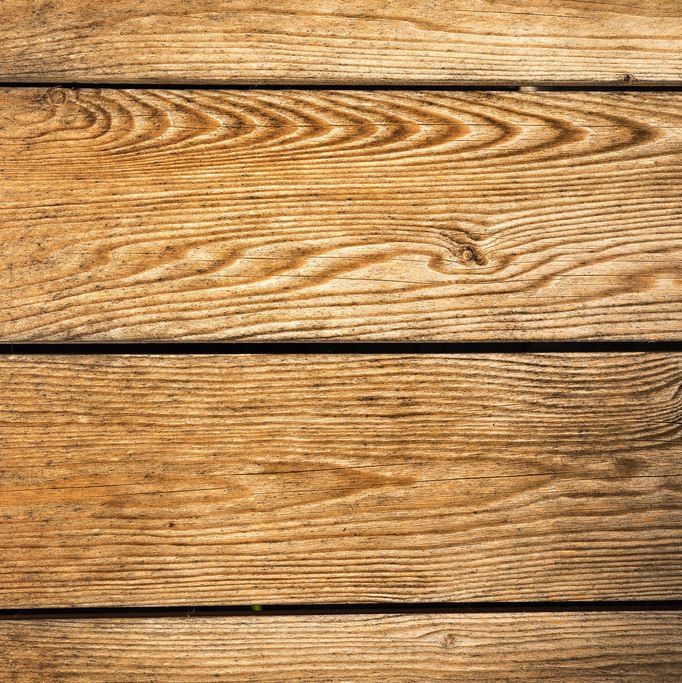 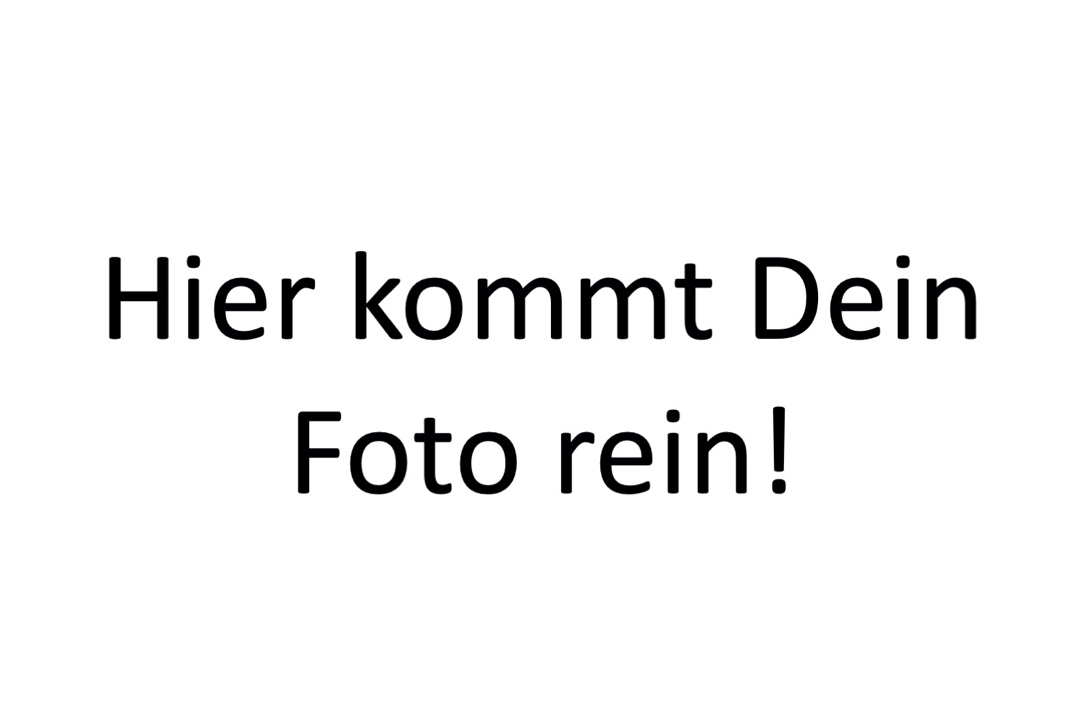 Danke!